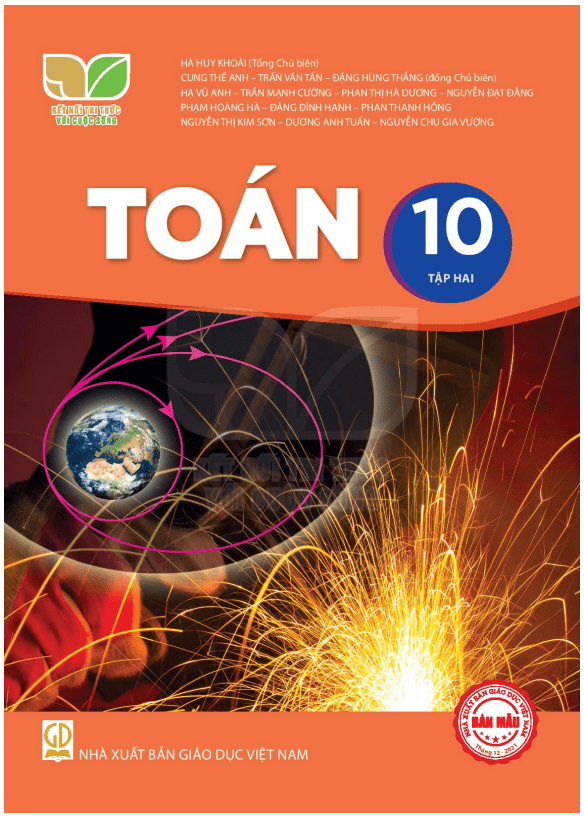 CHƯƠNG VIII. ĐẠI SỐ TỔ HỢP
CHƯƠNG I
Bài tập cuối chương VIII
Câu 8.22
a) Có bao nhiêu cách viết một dãy 5 chữ cái in hoa từ bảng chữ cái tiếng Anh (gồm 26 chữ cái)?
b) Có bao nhiêu cách viết một dãy 5 chữ cái in hoa khác nhau từ bảng chữ cái tiếng Anh (gồm 26 chữ cái)?
Bài giải
a) Mỗi vị trí trong dãy có 26 cách viết một chữ cái
b) Mỗi cách viết một dãy thứ tự 5 chữ cái in hoa khác nhau từ 26 chữ cái là một chỉnh hợp chập 5 của 26.
Câu 8.23
Từ các chữ số 1;2;3;4;5;6
Có thể lập được bao nhiêu số có ba chữ số khác nhau?
Có thể lập được bao nhiêu số có ba chữ số khác nhau và chia hết cho 3?
Bài giải
a) Mỗi cách sắp xếp có thứ tự ba chữ số trong số sáu chữ số trên để lập thành một số có ba chữ số khác nhau là một chỉnh hợp chập 3 của 6.
Câu 8.24
Bài giải
Như vậy số NST của tế bào A sau 5 lần nguyên phân liên tiếp lớn hơn số NST của tế bào B sau 4 lần nguyên phân liên tiếp.
Câu 8.25
Lớp 10B có 40 học sinh gồm 25 nam và 15 nữ. Hỏi có bao nhiêu cách chọn 3 bạn tham gia vào đội thiện nguyện của trường trong mỗi trường hợp sau?
Ba học sinh được chọn là bất kì.
Ba học sinh được chọn gồm 1 nam và 2 nữ.
c)  Có ít nhất 1 nam trong ba học sinh được chọn.
Bài giải
Câu 8.26
Bài giải